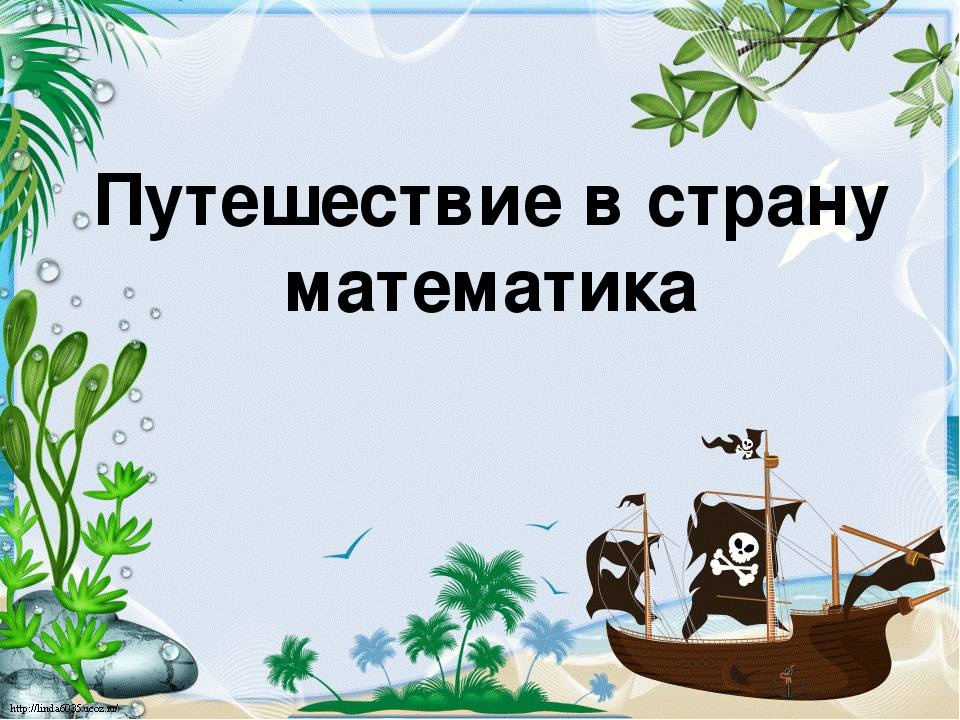 Подготовили:
Аллабердина Р.З.
Тонконогова М.А.
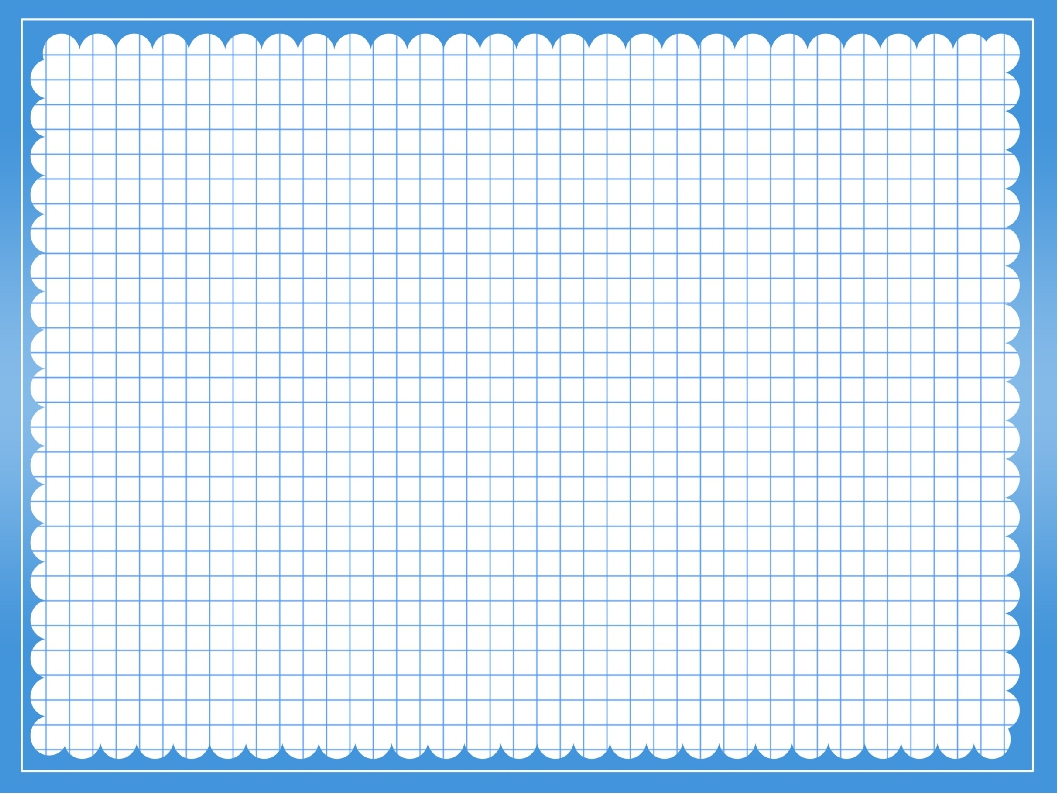 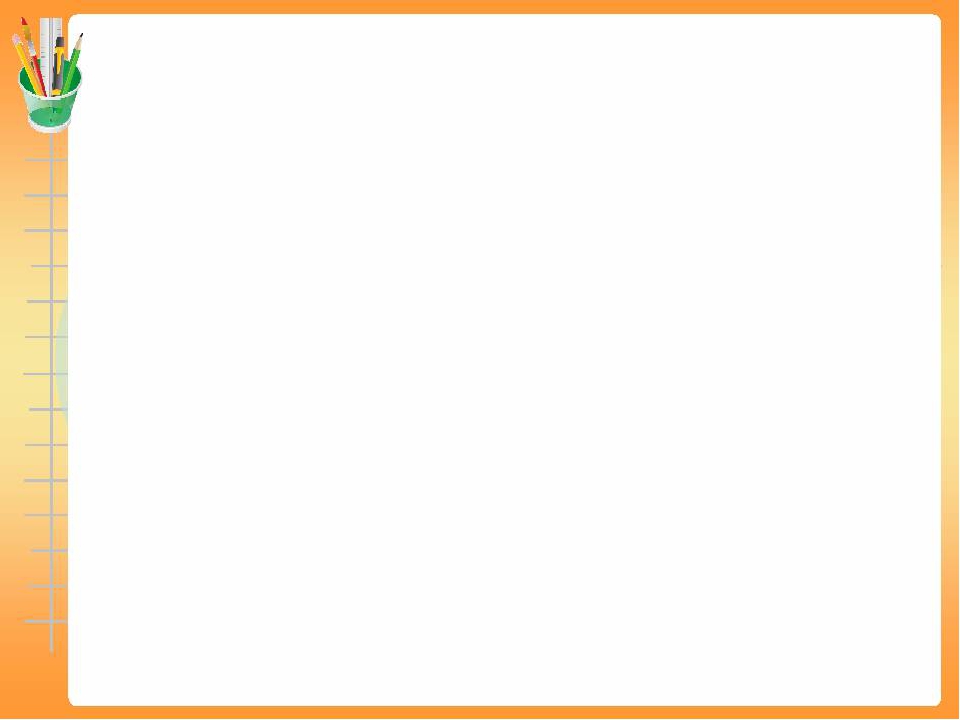 «Путешествие за знаниями»
 отправимся мы в плавание на корабле
Путешествие за знаниями, а отправимся в плавание на корабле
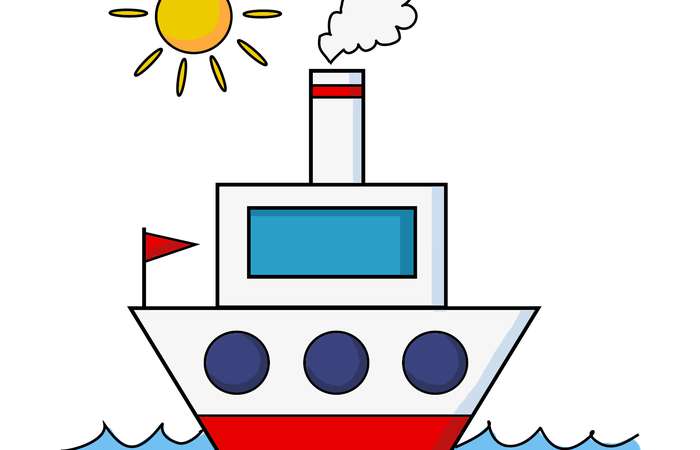 Давайте скажем вместе волшебные слова:
Плыви, плыви, кораблик ,
 на запад, на восток.
Канаты-паутинки, 
а парус лепесток.
Посмотрите из каких геометрических фигур он состоит. Сколько в нем треугольников? Сколько Четырехугольников? Сколько кругов?
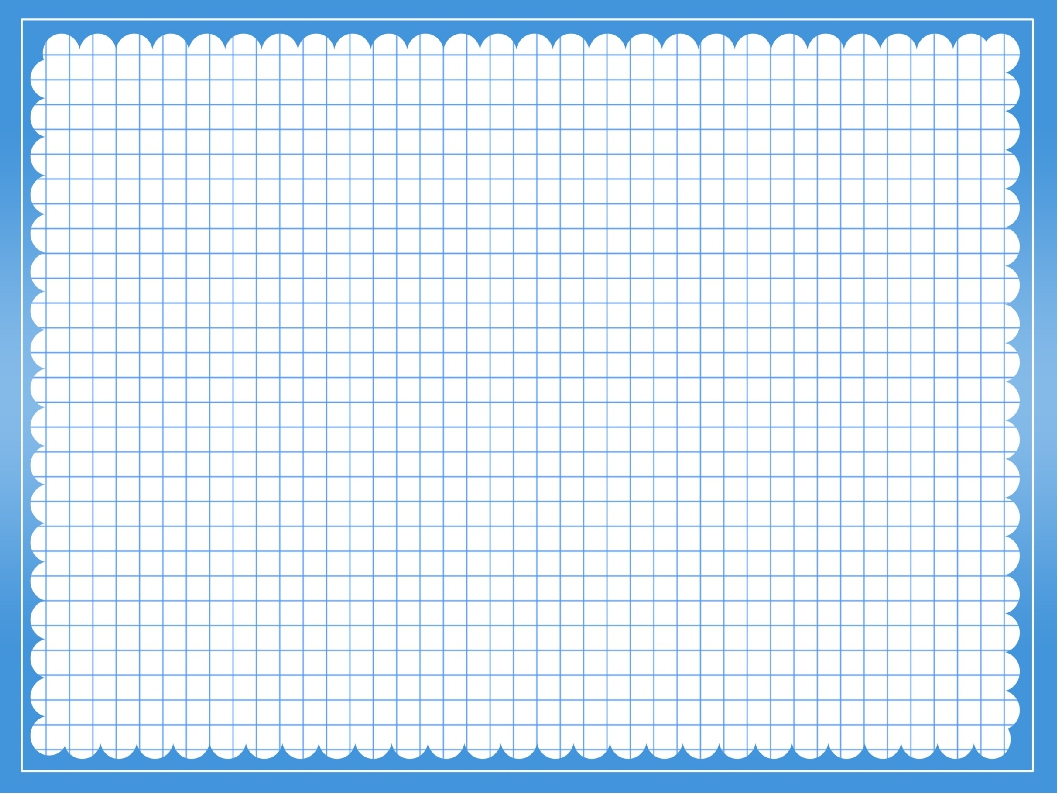 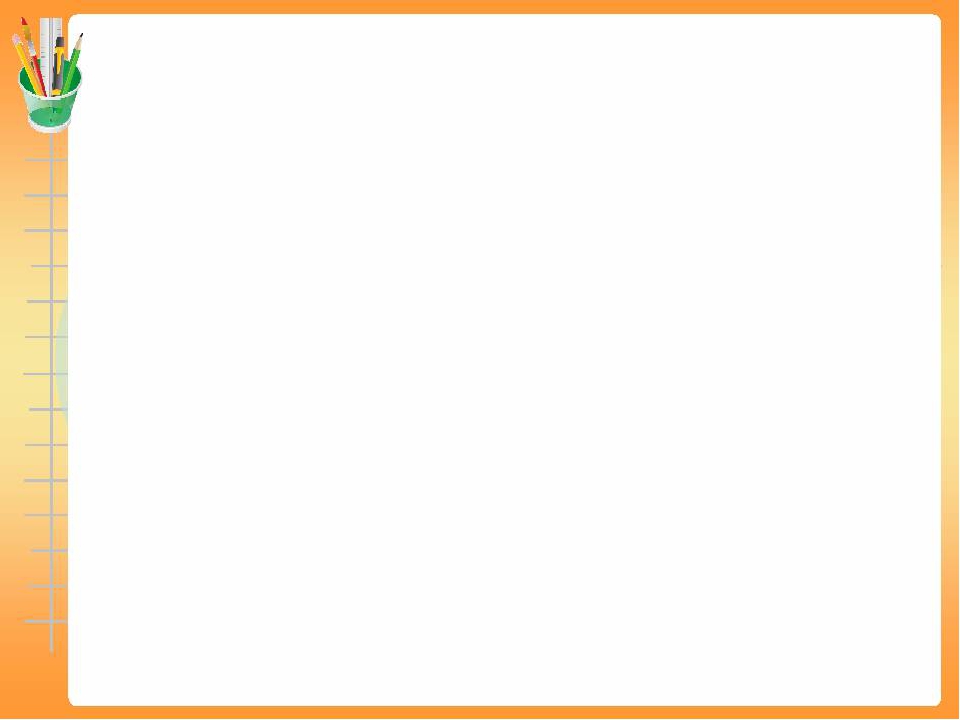 Игра «Поймай рыбу»
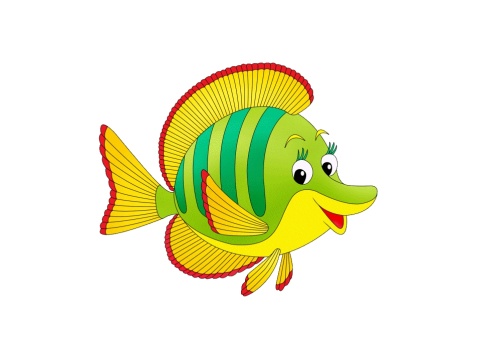 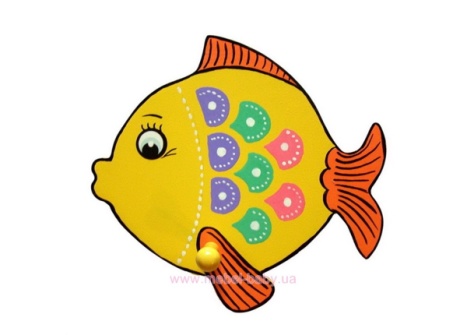 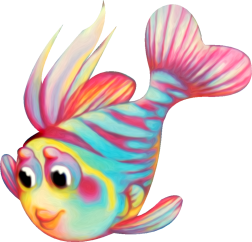 5
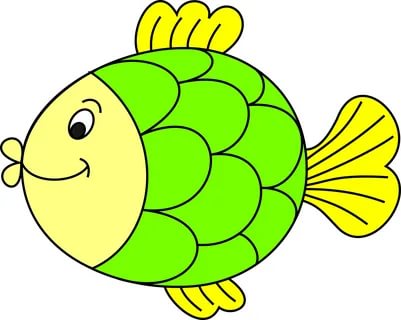 3
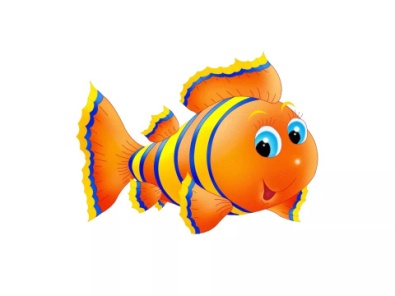 2
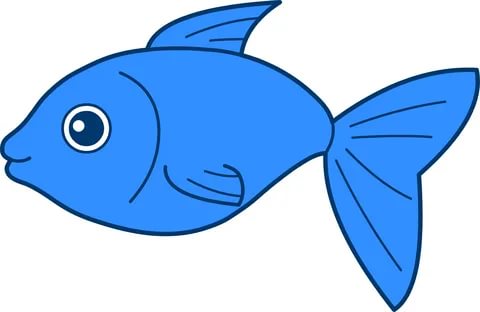 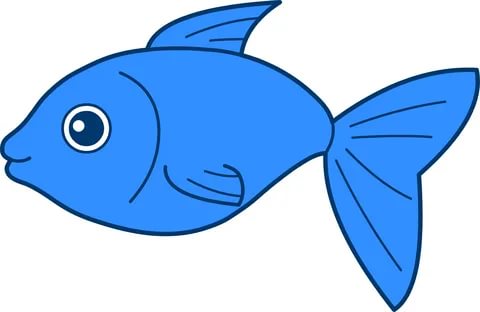 4
6
1
У каждой рыбки есть свой номер, давайте их расставим по порядку. Какое число стоит после «3». Какое перед «5»? Назовите соседей числа «5»
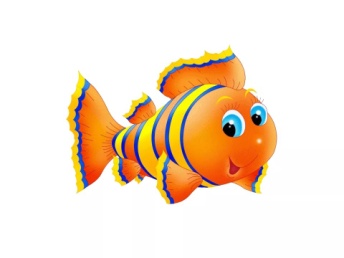 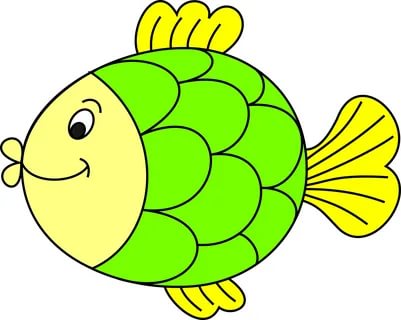 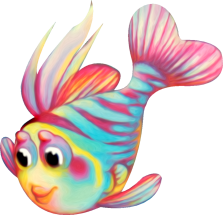 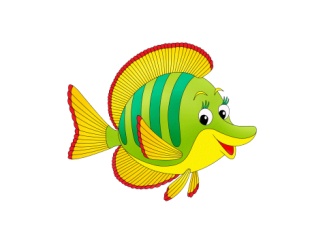 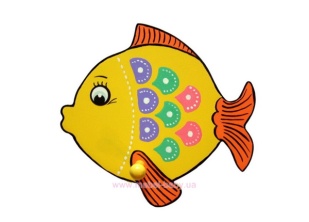 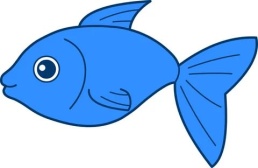 1
2
3
4
5
6
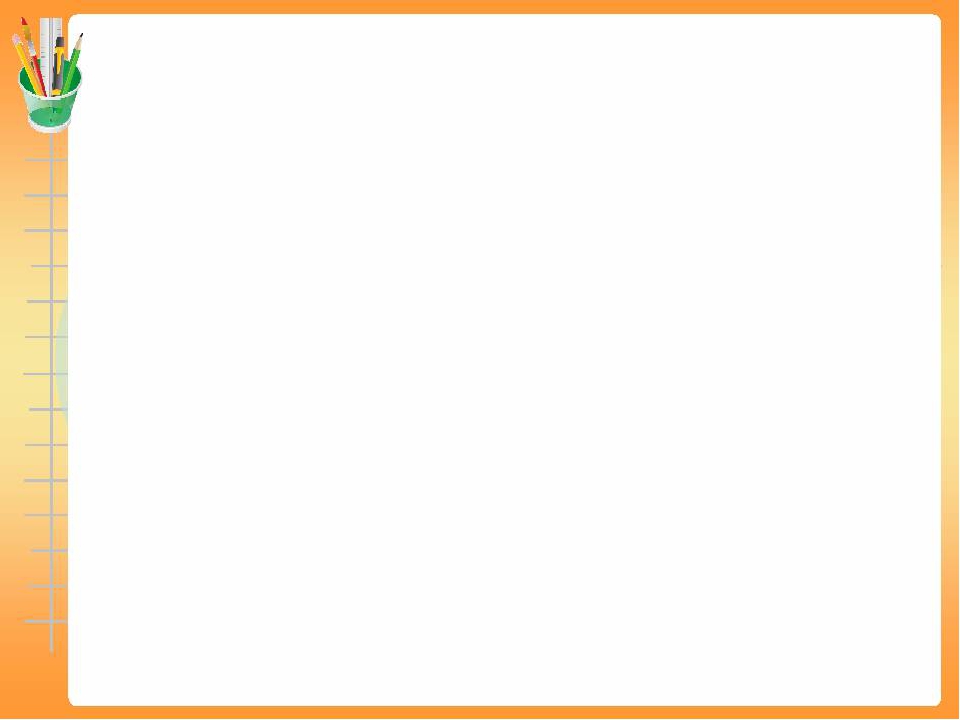 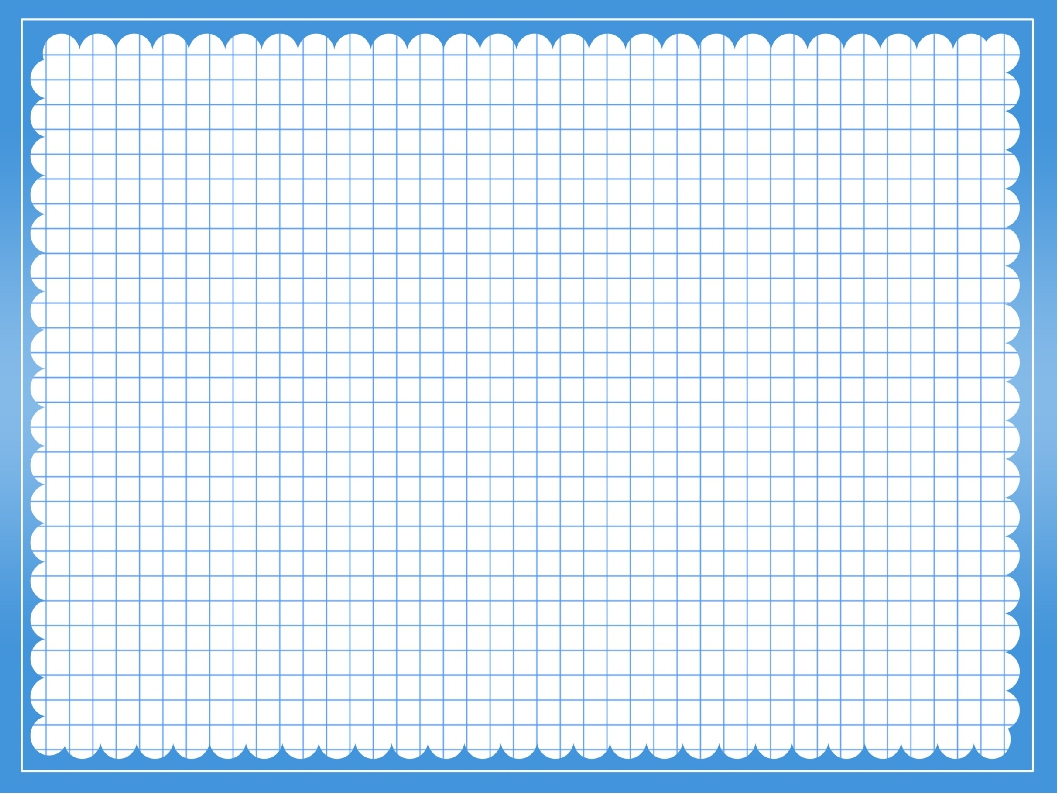 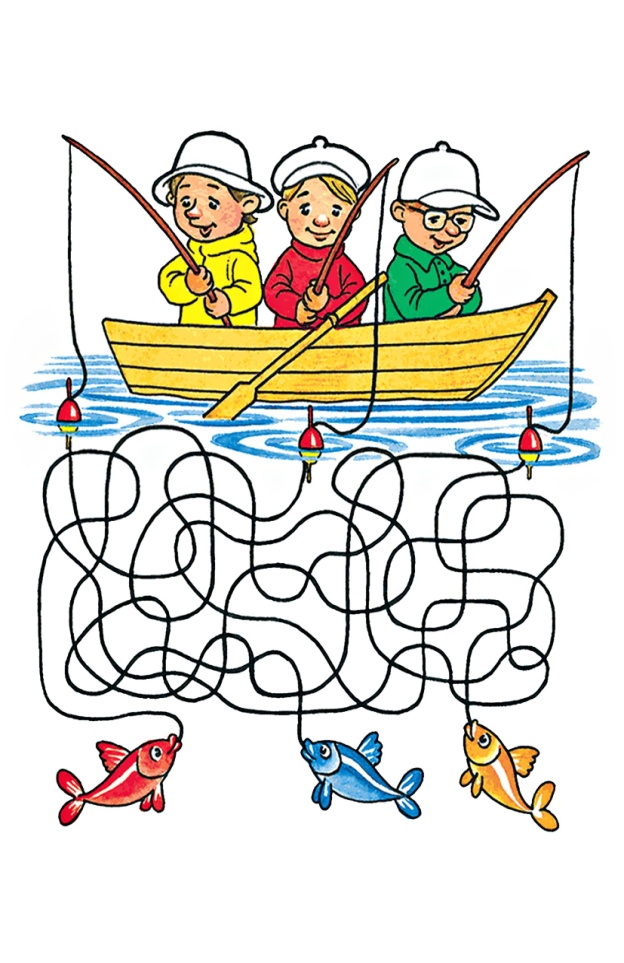 Математическая загадка
Сидят рыбаки,
Стерегут поплавки.
Рыбак Корней
Поймал трех окуней.
Рыбак Евсей -
Двух карасей,
А рыбак Михаил
Двух сомов изловил.
Сколько рыб рыбаки
Натаскали с реки?
Воспитатель: Сосчитали сколько рыбок? (7)
7
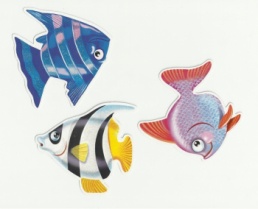 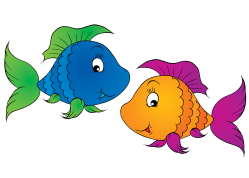 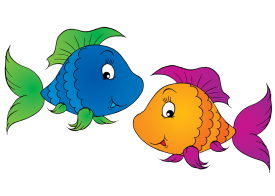 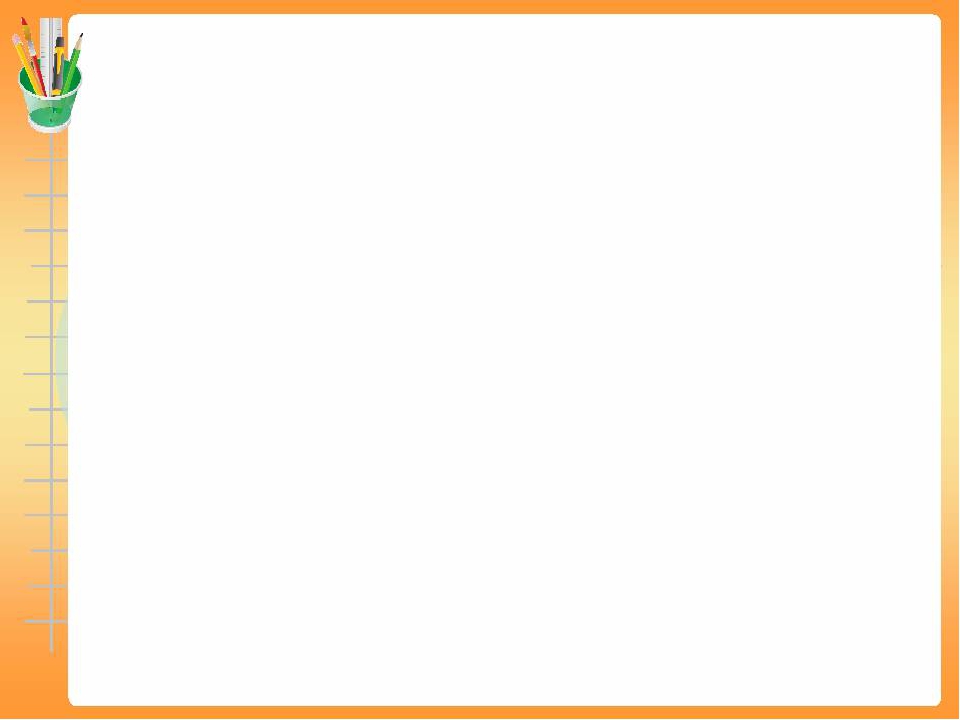 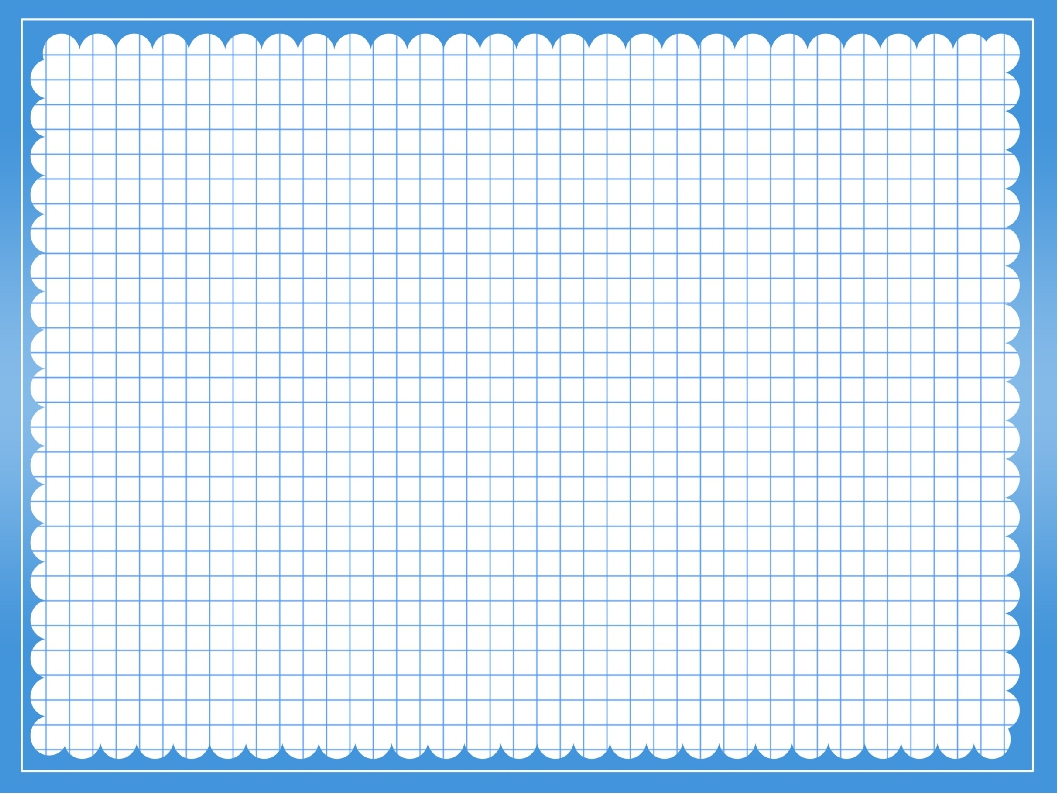 ь
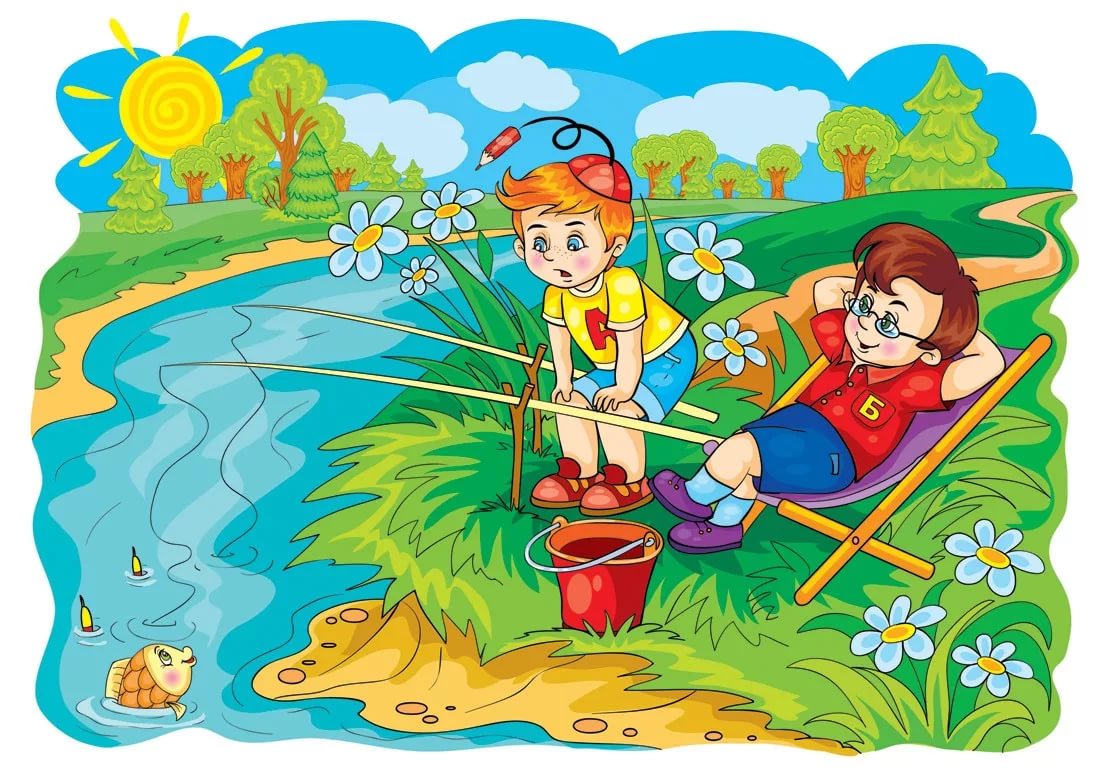 Саша с колей рыб удили
     И шесть рыбок наловили.
Кот к рыбкам подобрался,
Одну схватил и умчался.
Сосчитайте, ребята, скорей,
Сколько рыб осталось у друзей. (5.)
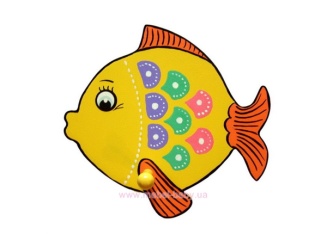 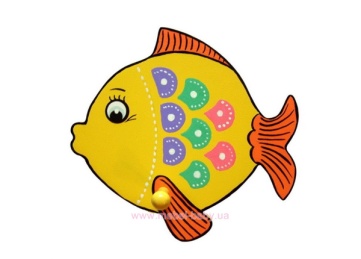 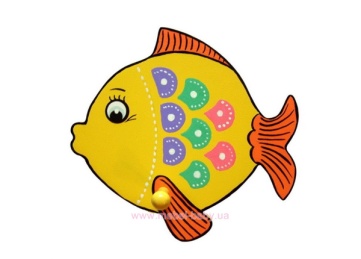 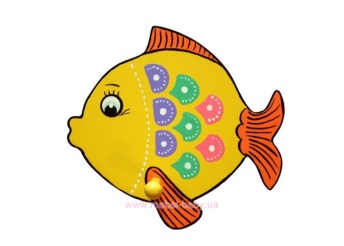 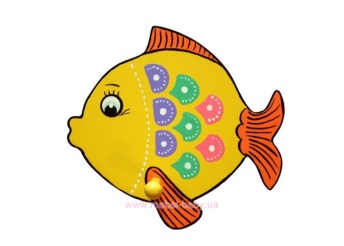 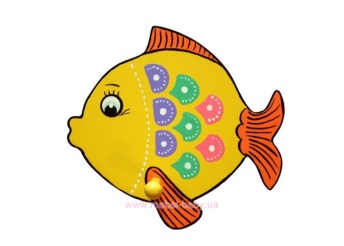 5
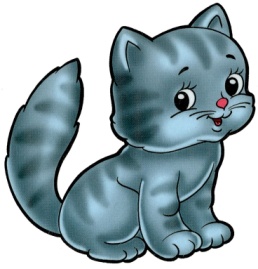 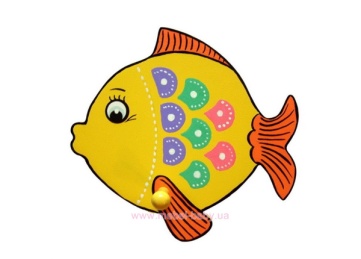 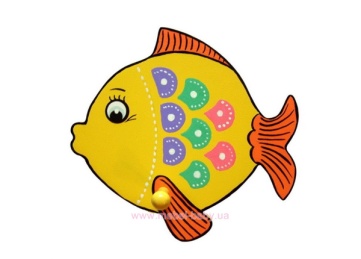 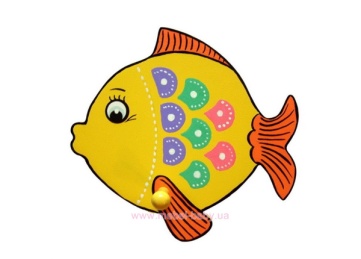 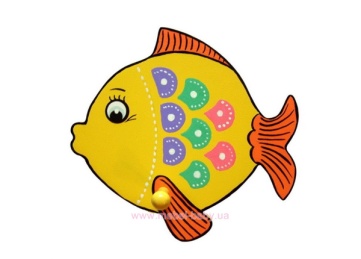 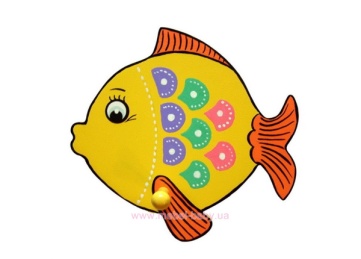 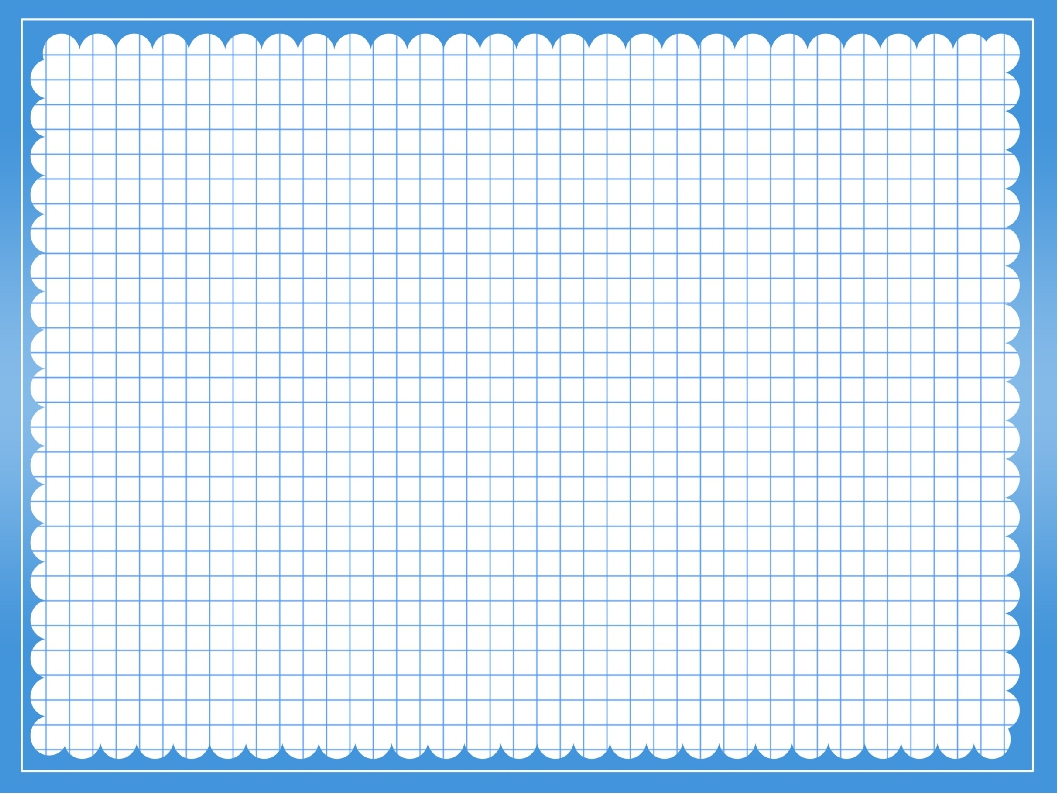 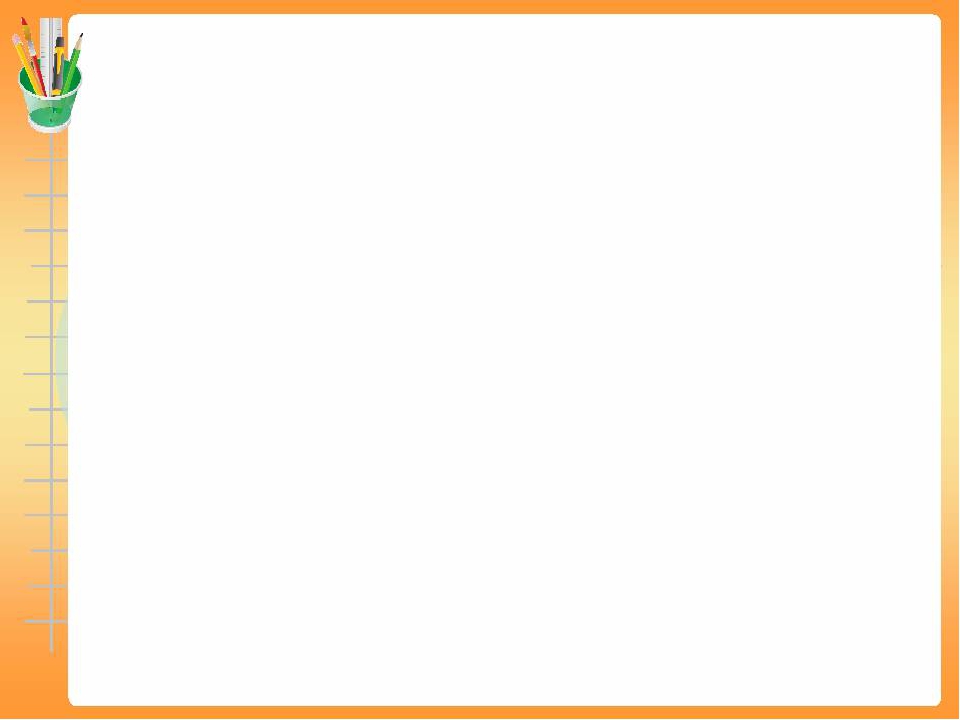 Что больше 7 или 5?
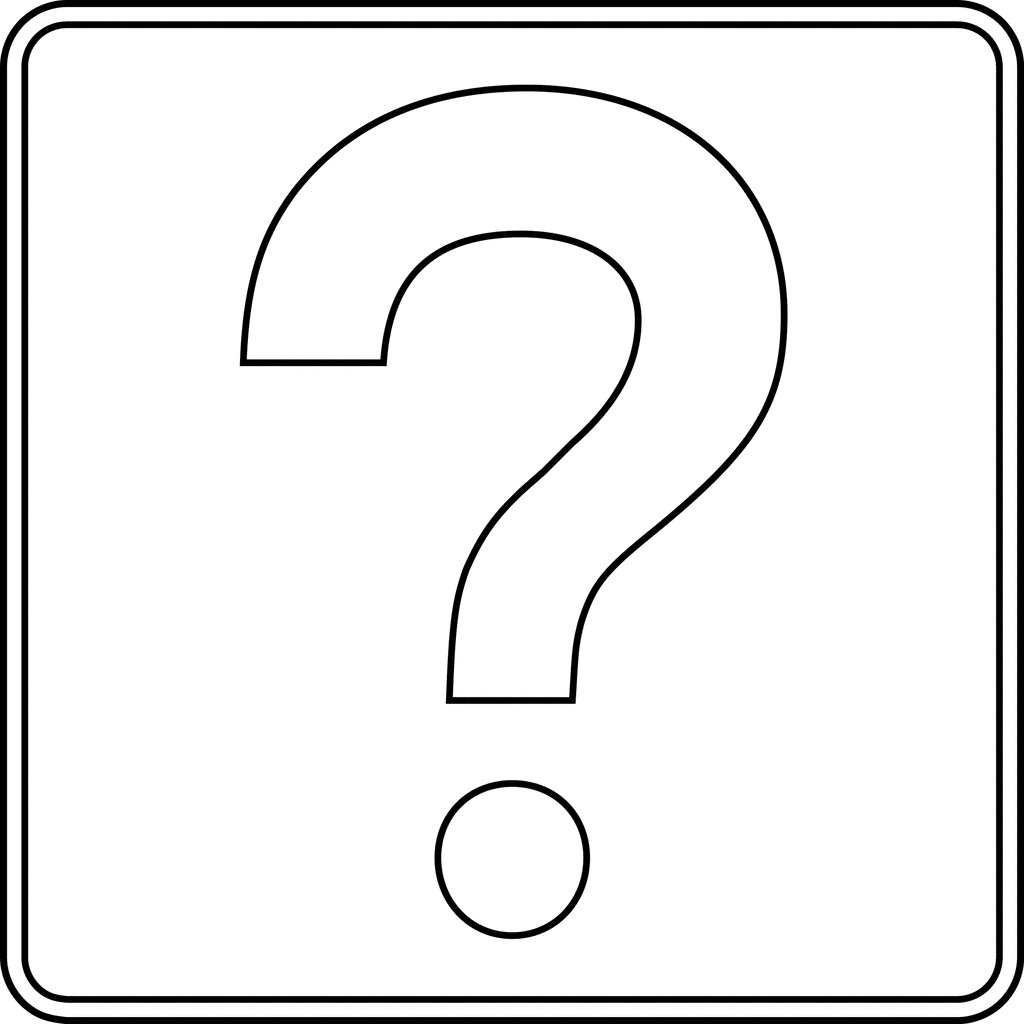 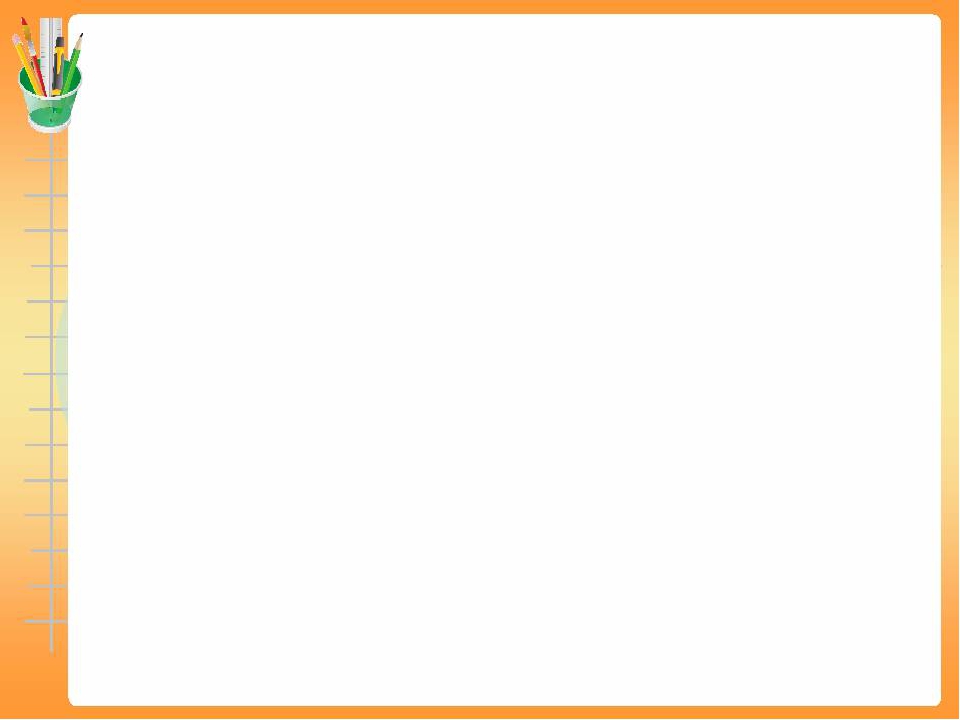 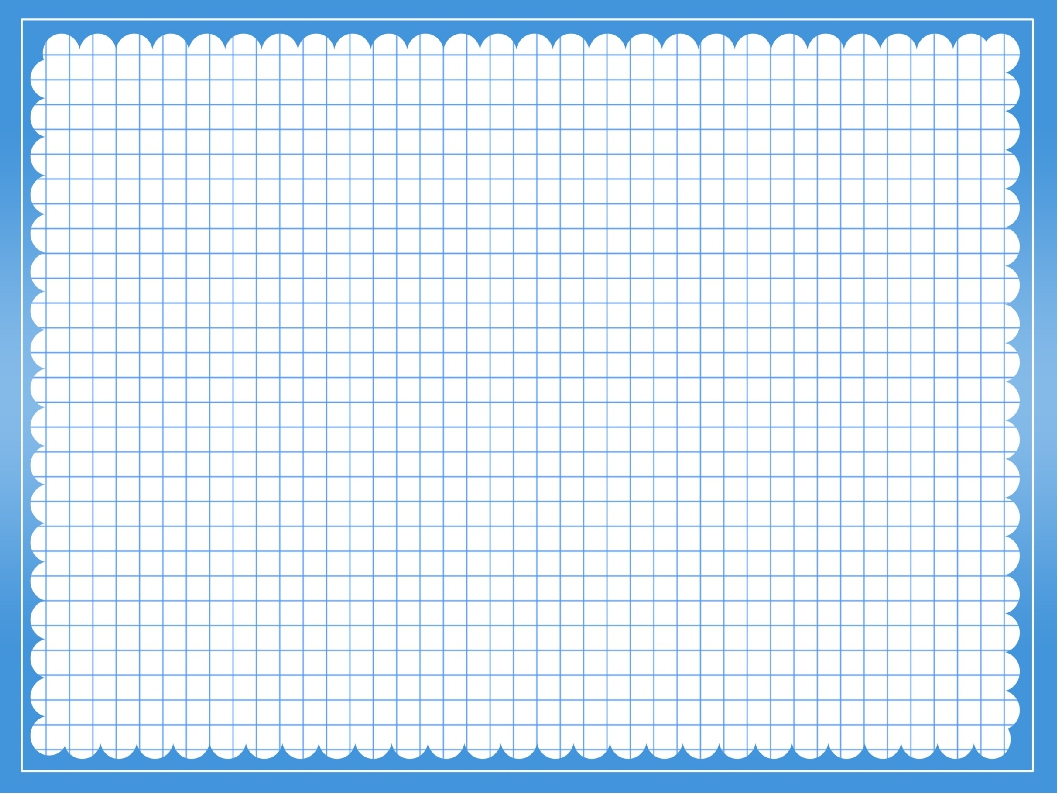 Приготовим салат
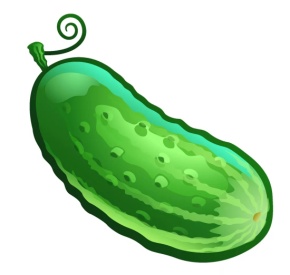 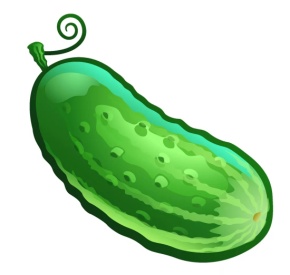 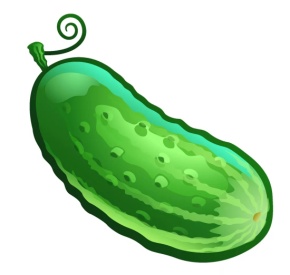 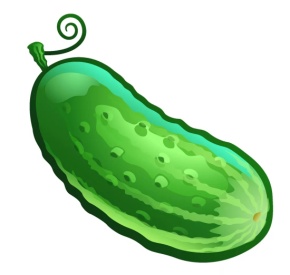 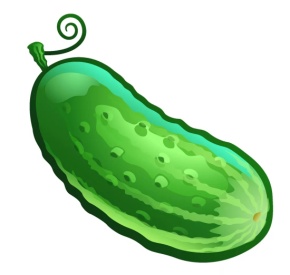 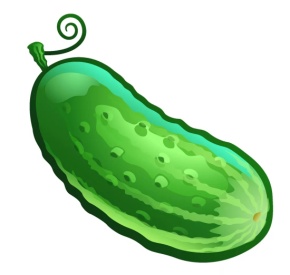 6
Сосчитайте сколько огурцов?
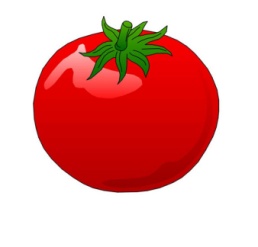 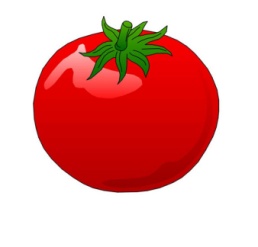 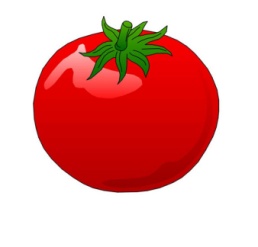 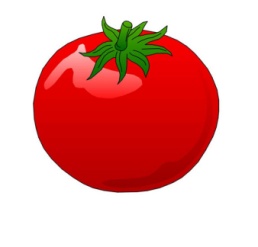 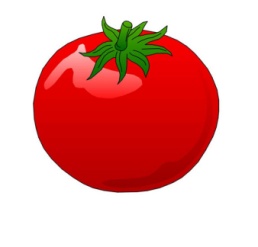 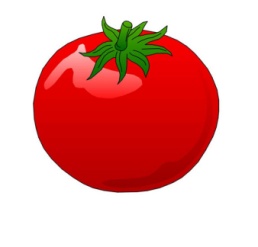 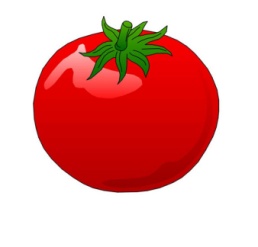 7
А помидоров сколько?
Чего больше помидоров или огурцов? Что надо сделать чтобы их стало поровну? Правильно к шести добавить один
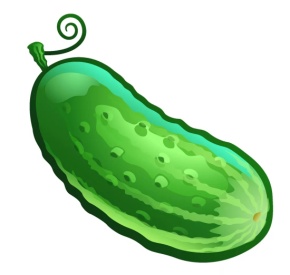 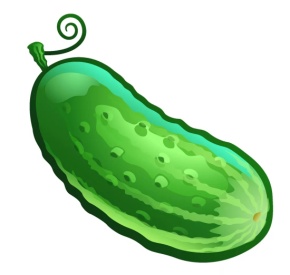 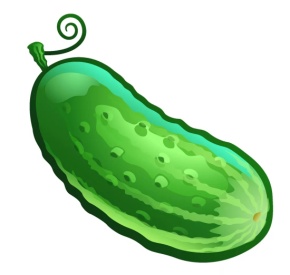 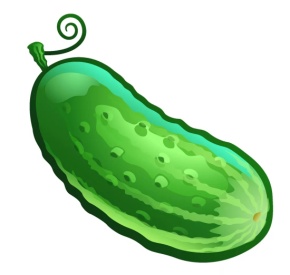 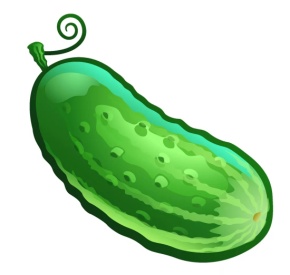 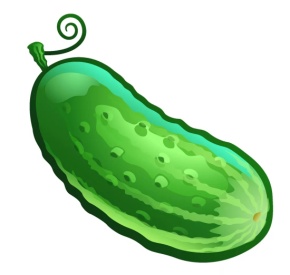 +
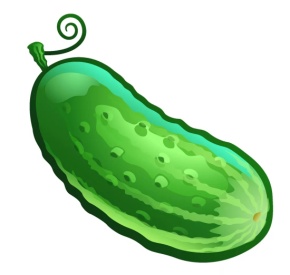 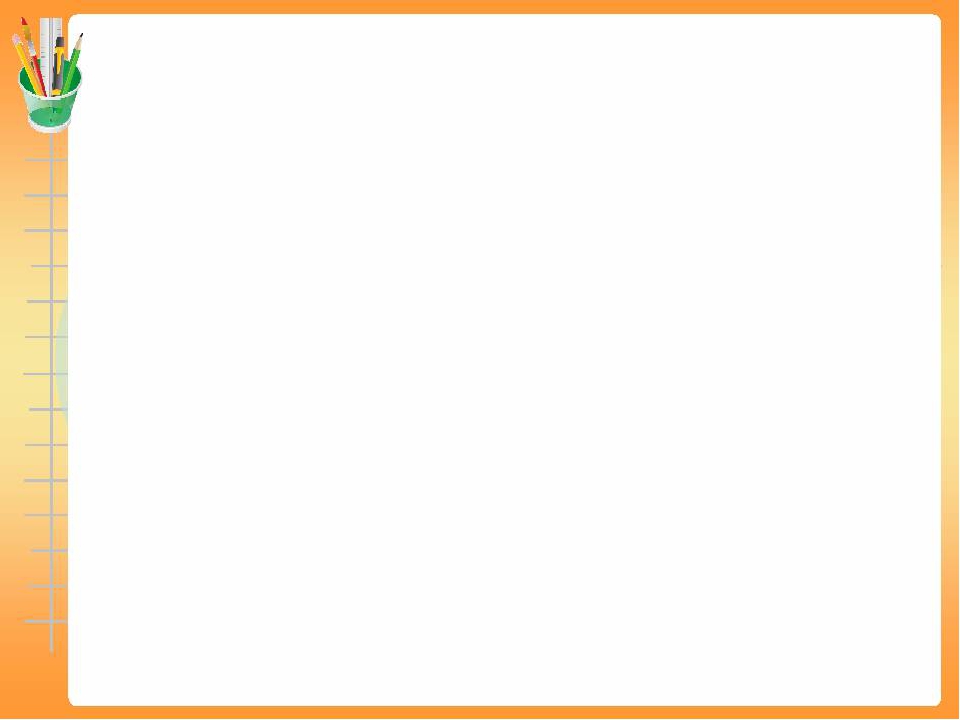 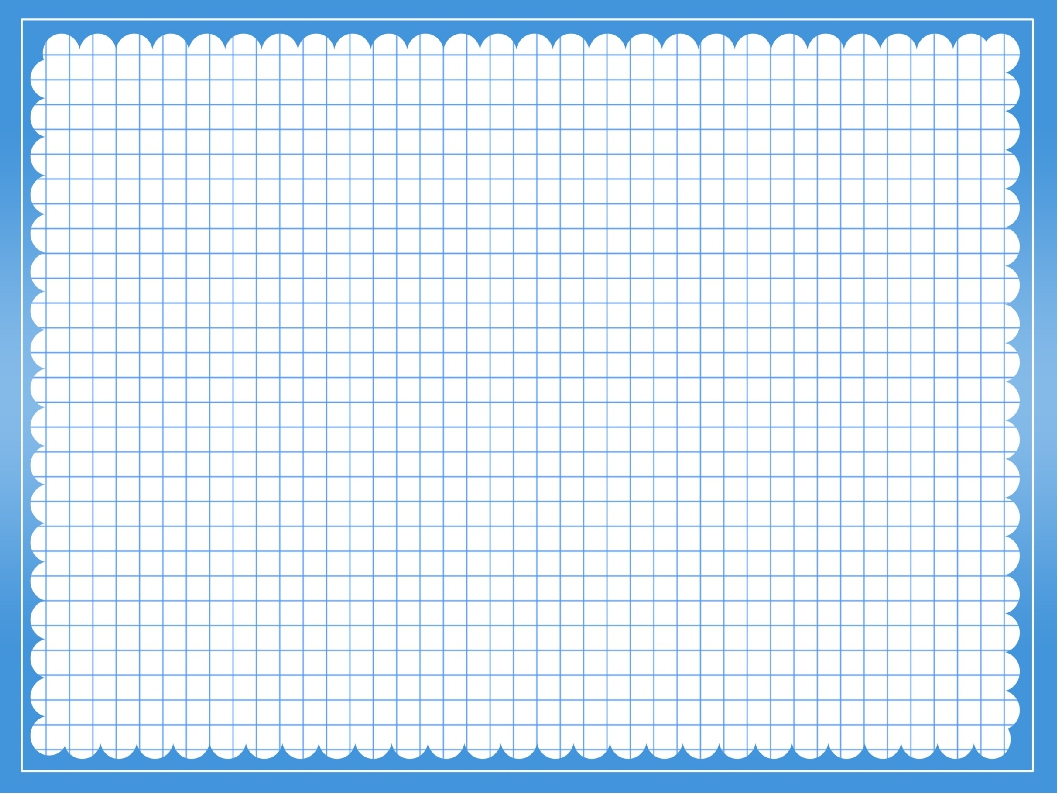 Наш корабль попал в шторм и получил повреждения, нам необходимо найти дощечки начиная по размеру.
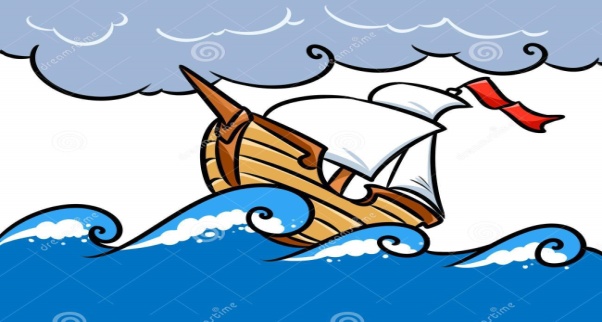 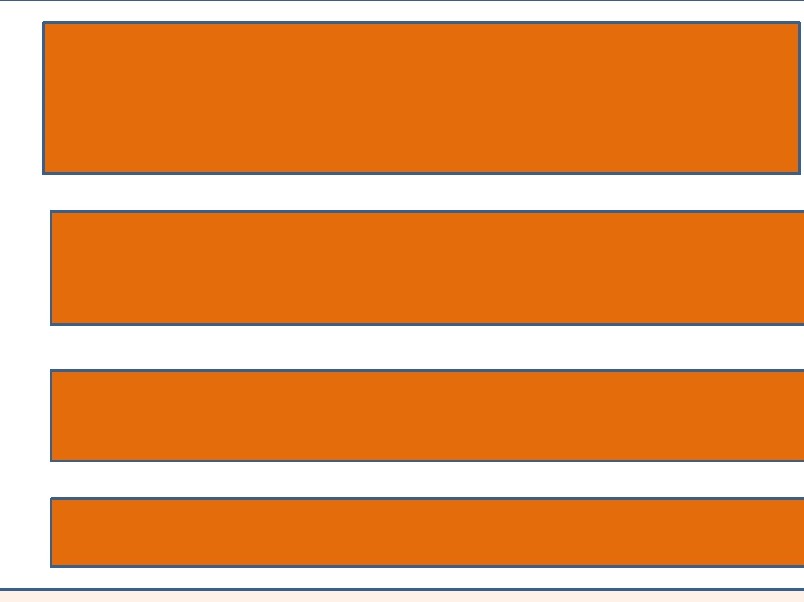 4
3
2
1
Какая дощечка самая широкая?, а какая уже, какая самая узкая? Какая широкая?
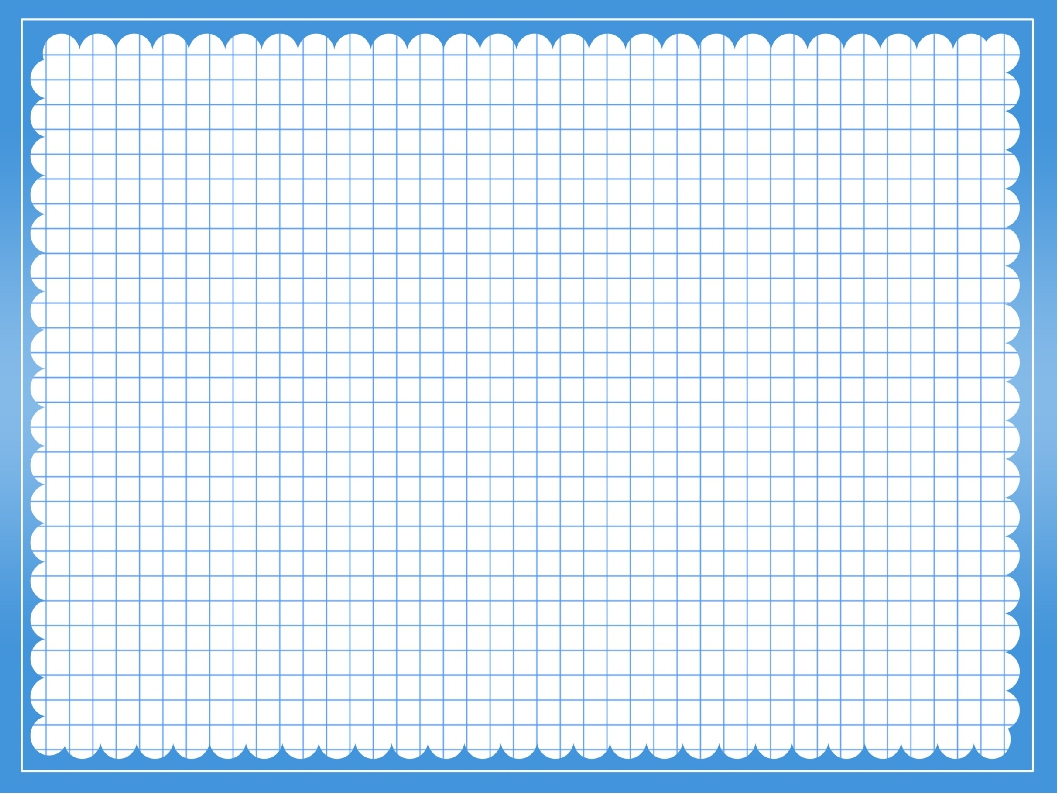 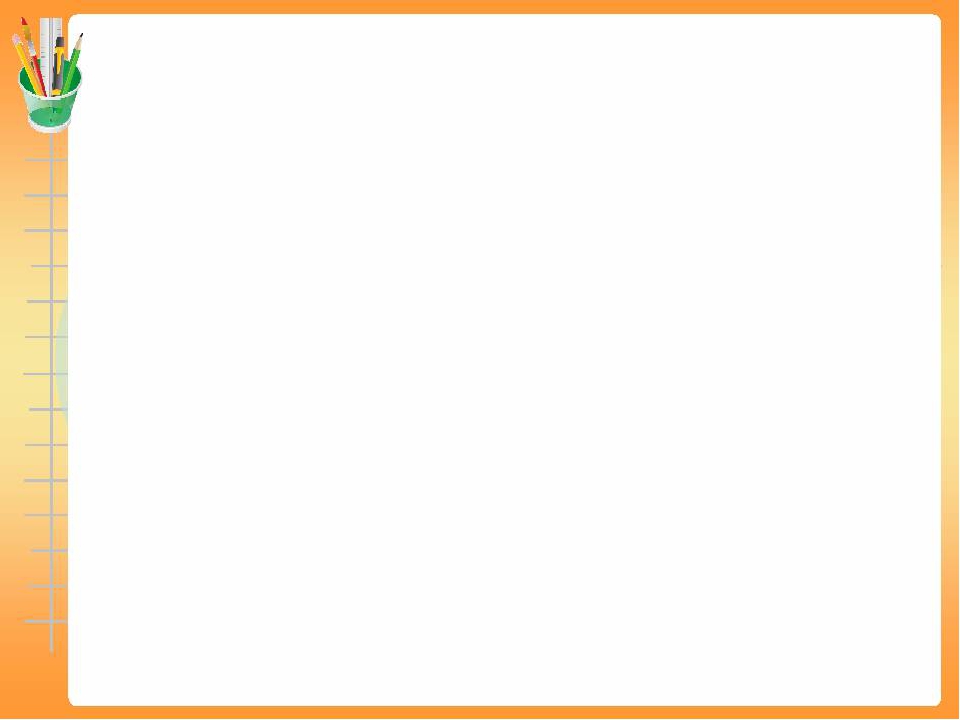 Физкультурная минутка
Ножки топнули 7 раз,
Ручки хлопнули 7 раз,
Кулачки стучали громко
Угадайте сколько раз?
Это сразу ясно всем
Ну конечно ровно 7.
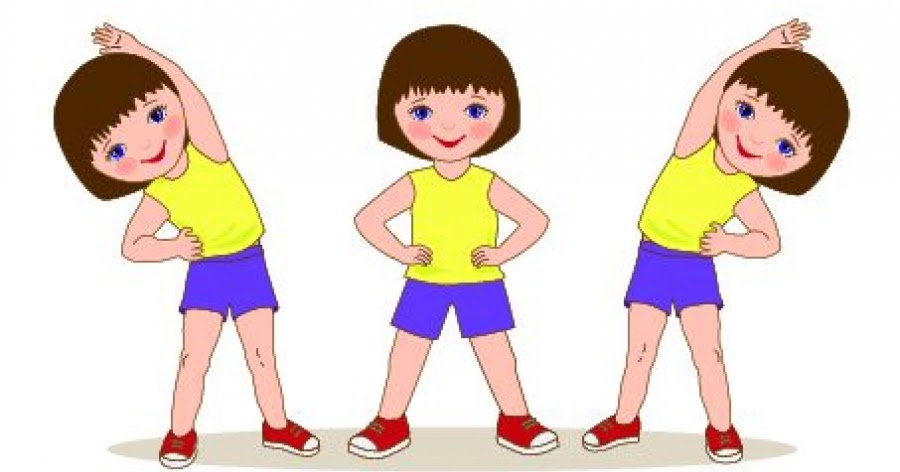 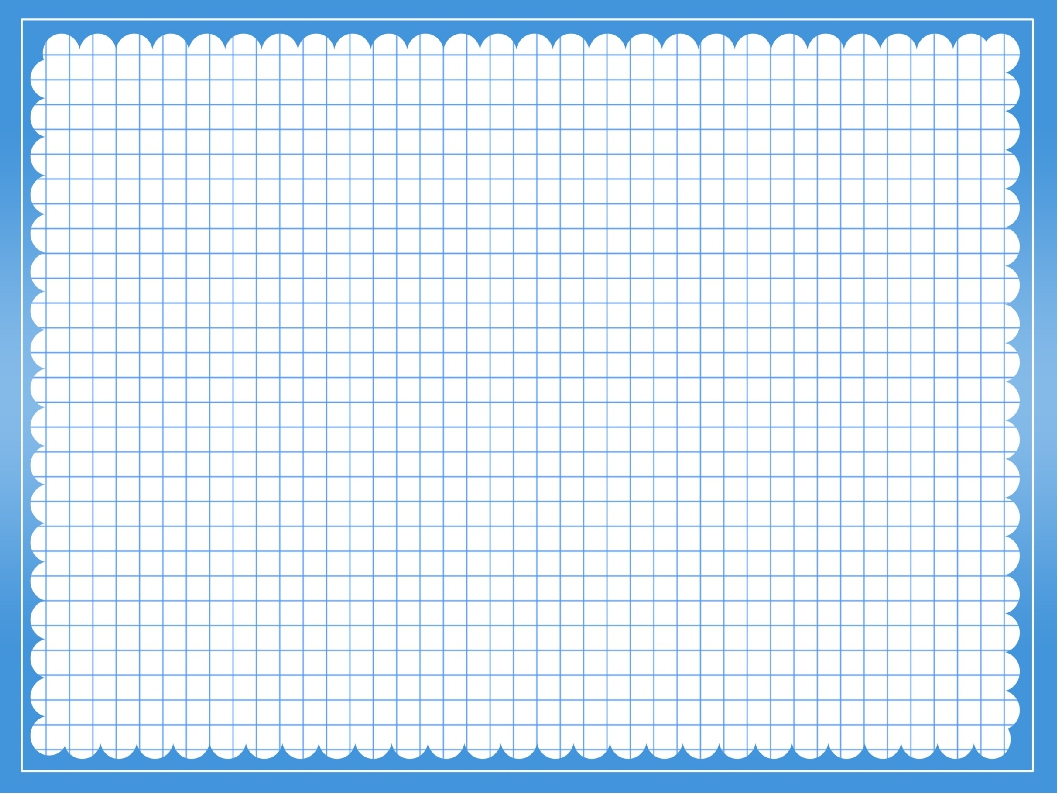 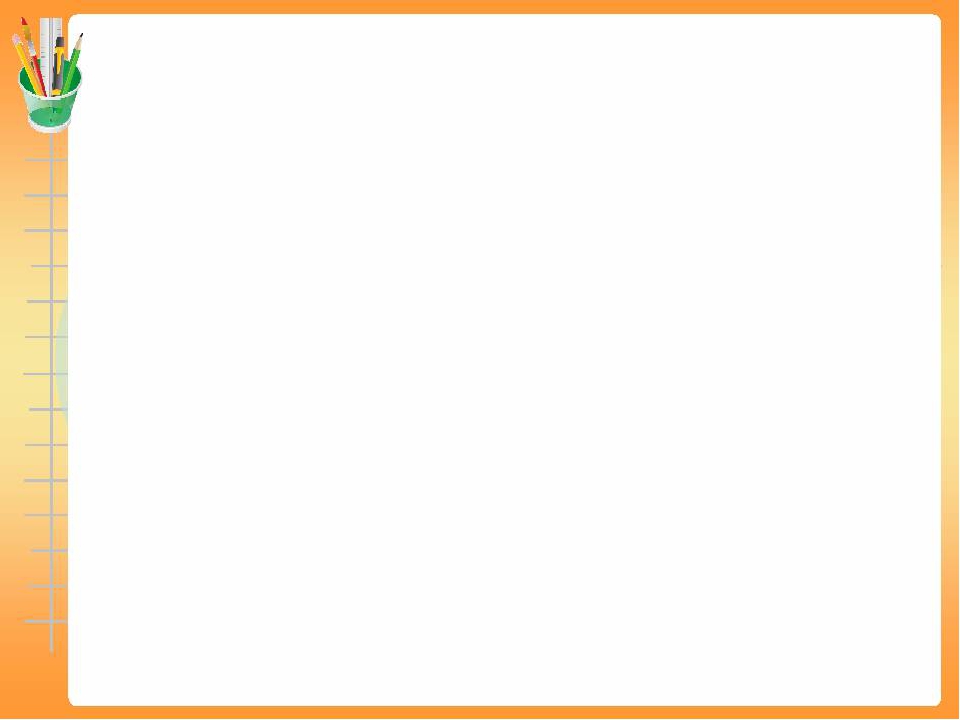 Ребята помогите разобраться что где находиться. Найдите картинку на которой треугольник расположен справа от квадрата и  под кругом? Квадрат расположен слева от круга и над овалом? Скажите как расположены фигуры на других картинках
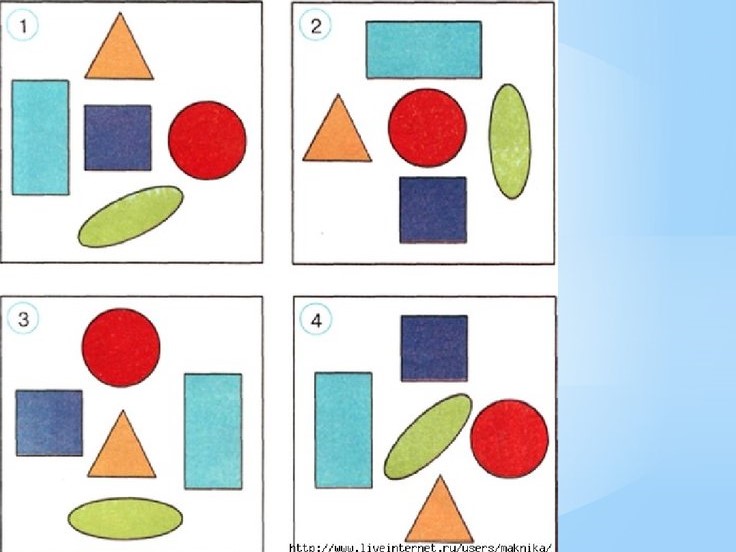 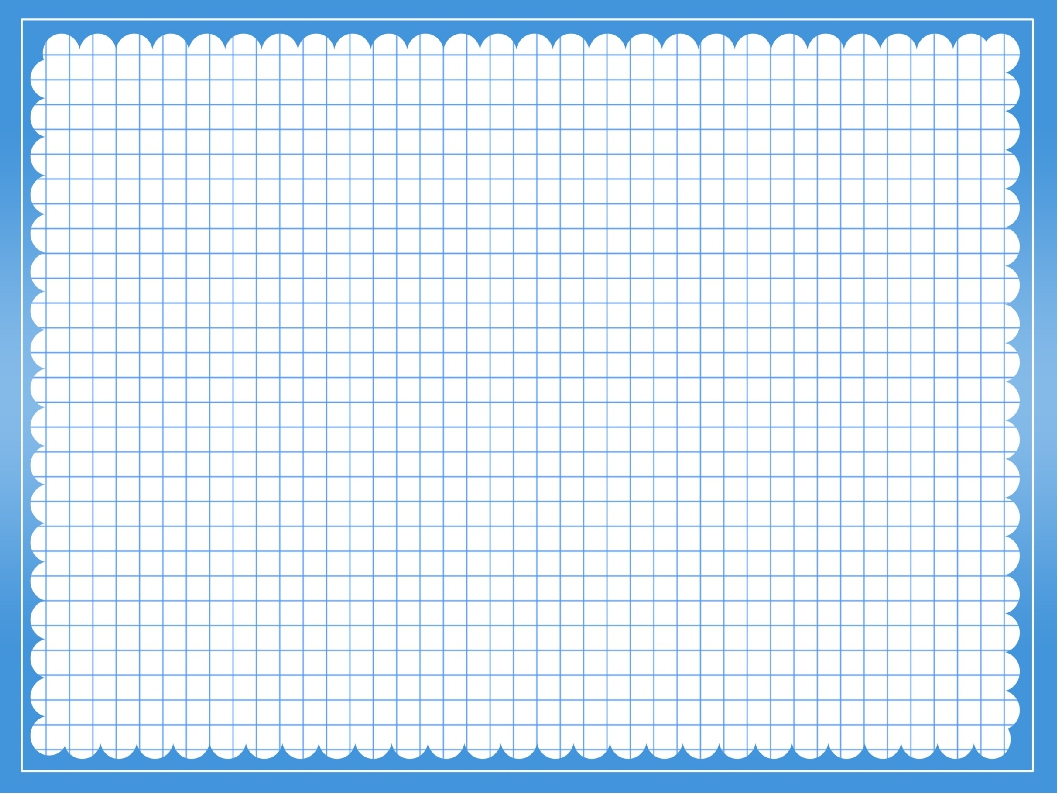 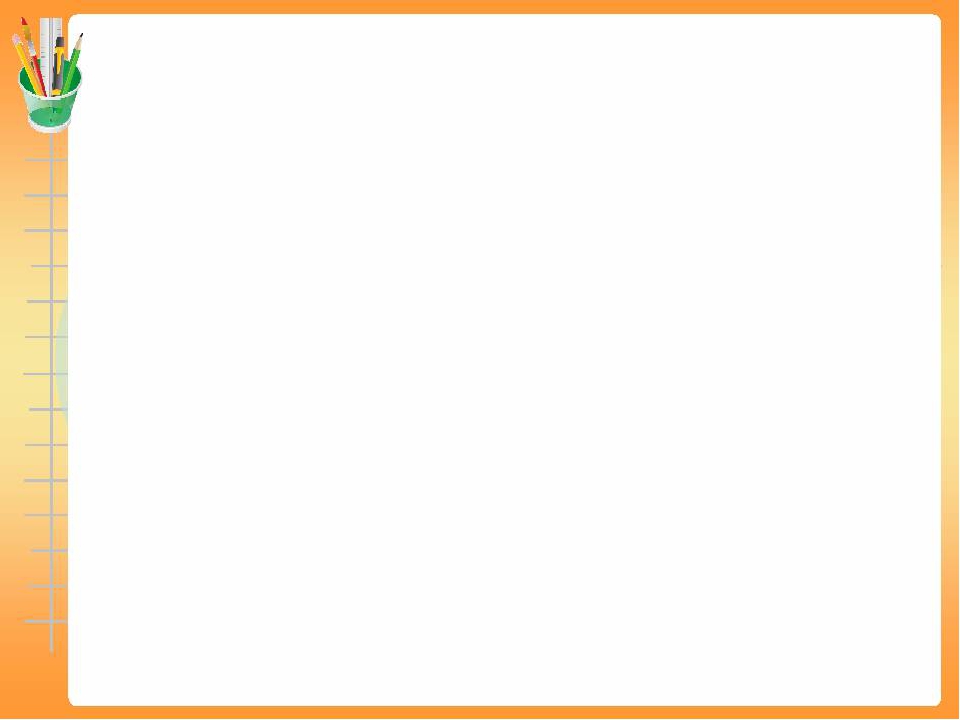 А теперь построим корабль из конструктора
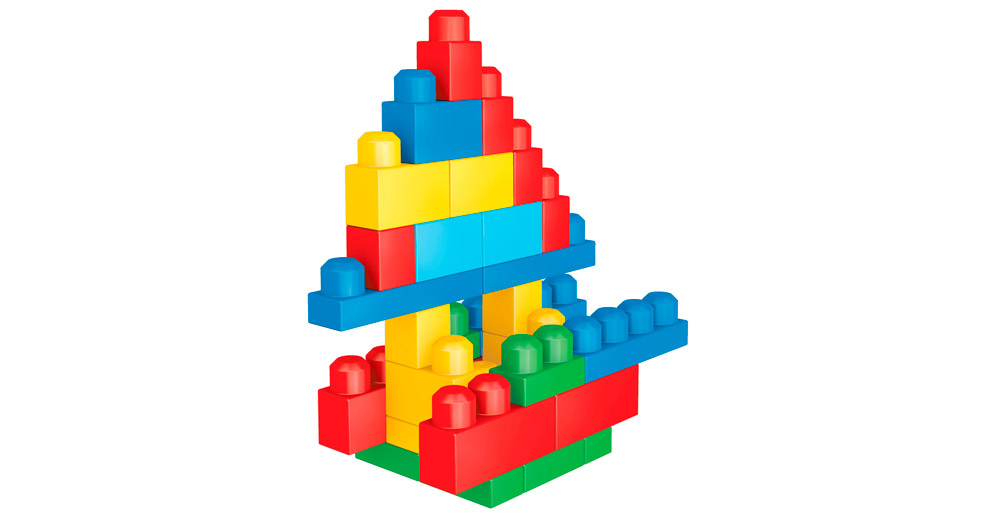 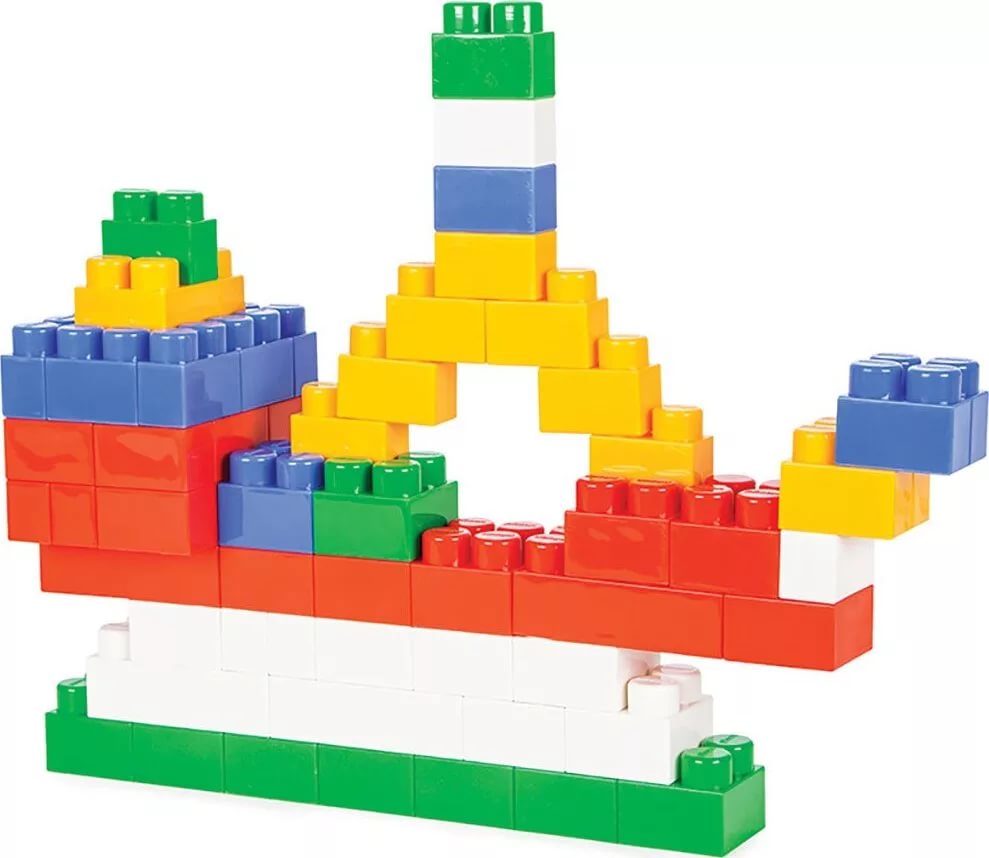 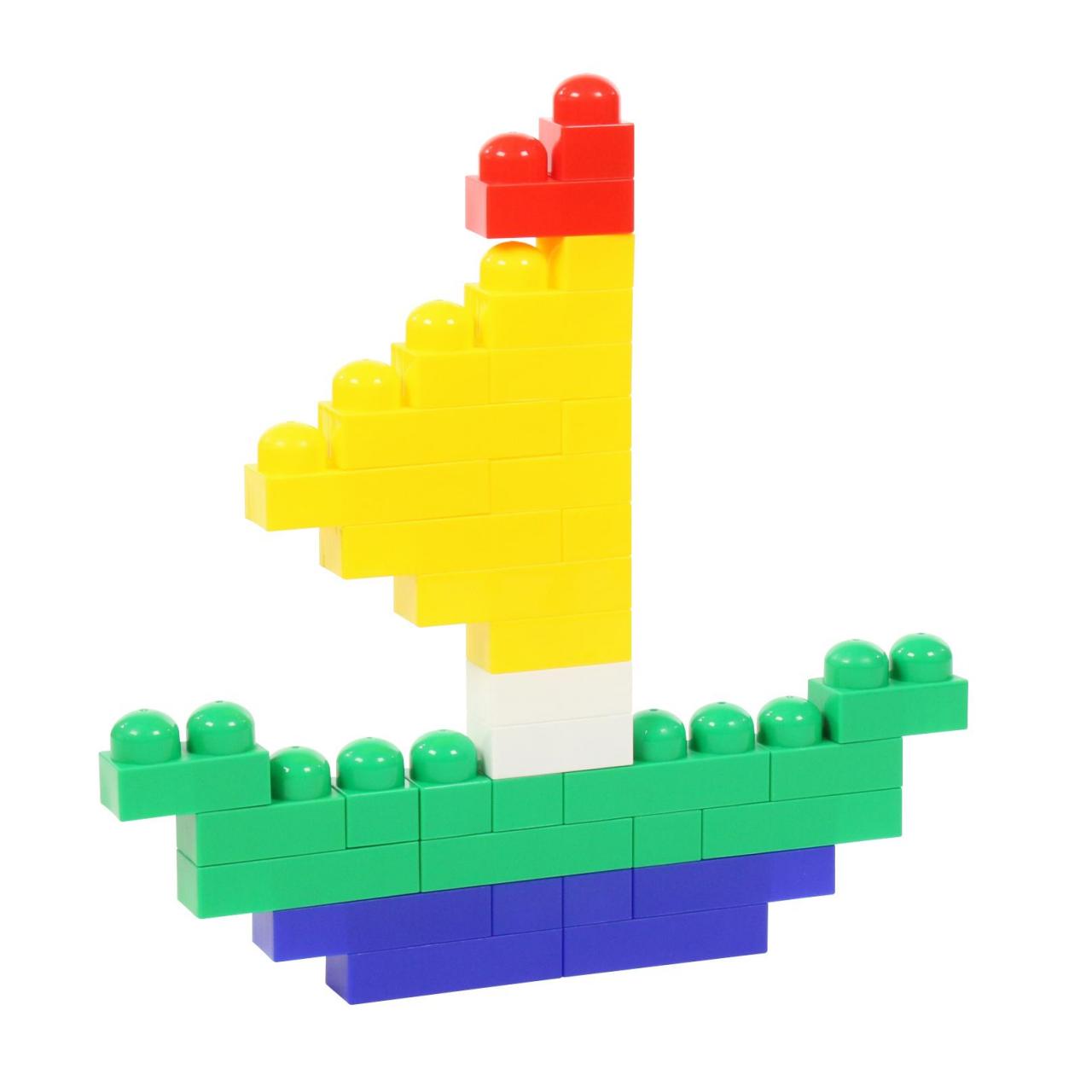 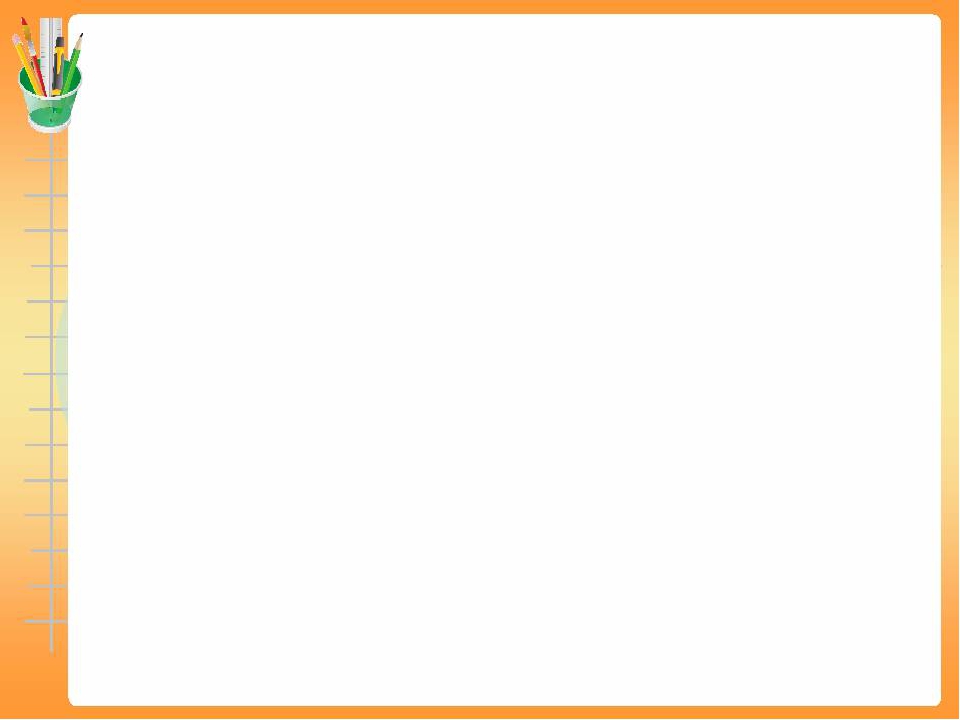 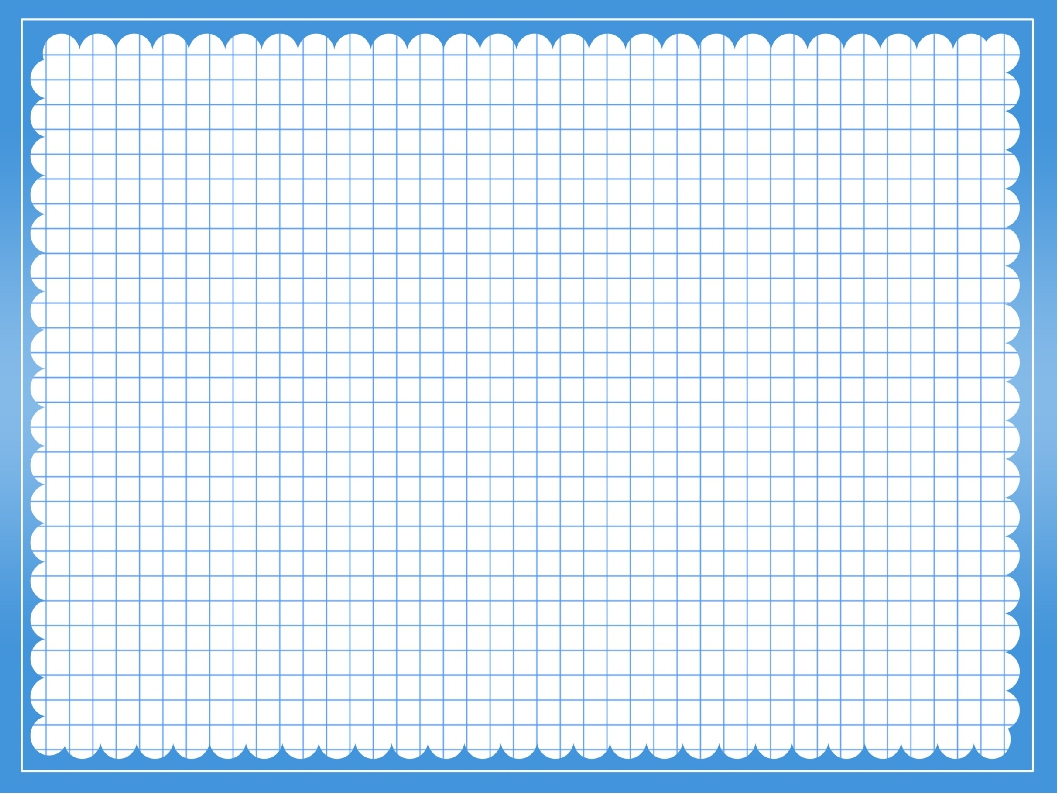 Ребята, чем мы сегодня занимались? А что вам больше всего понравилось? А что вам показалось трудным?
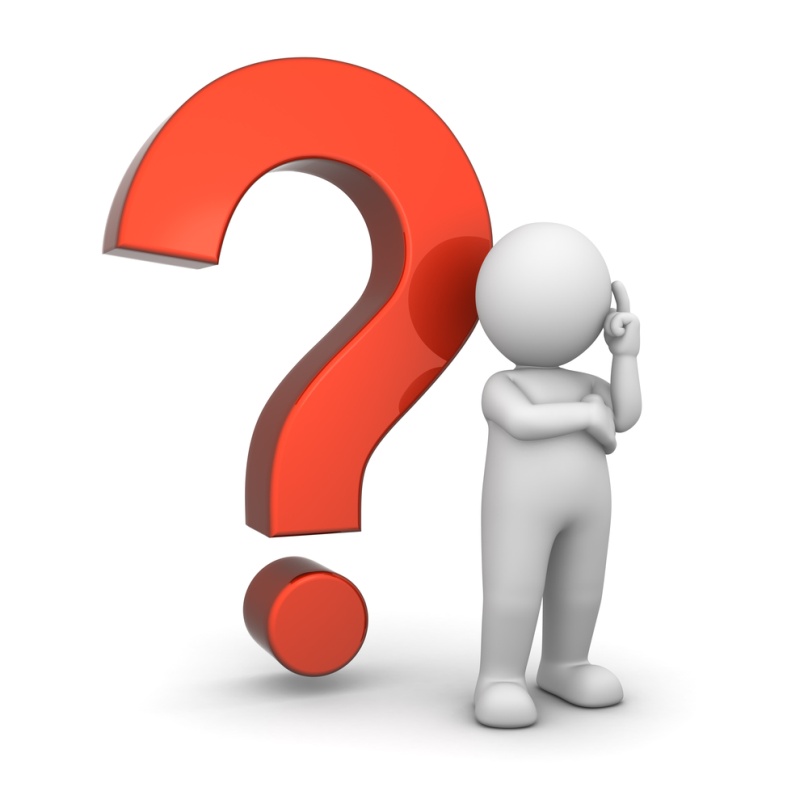